Техническое задание
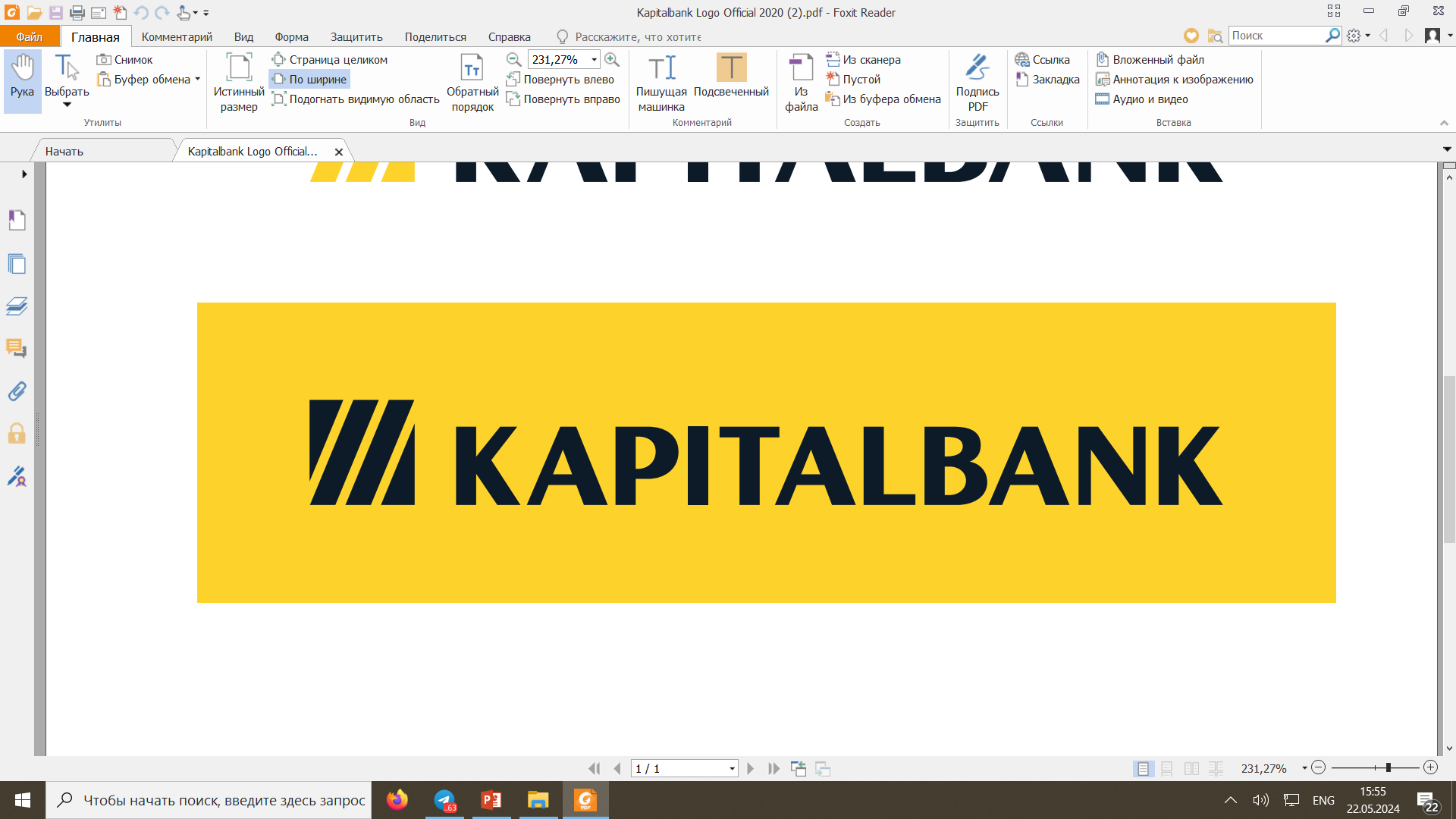 Бренд трекинг
Тайный покупатель
KAPITALBANK B2C
KAPITALBANK B2B (SME)
1. Бренд трекинг
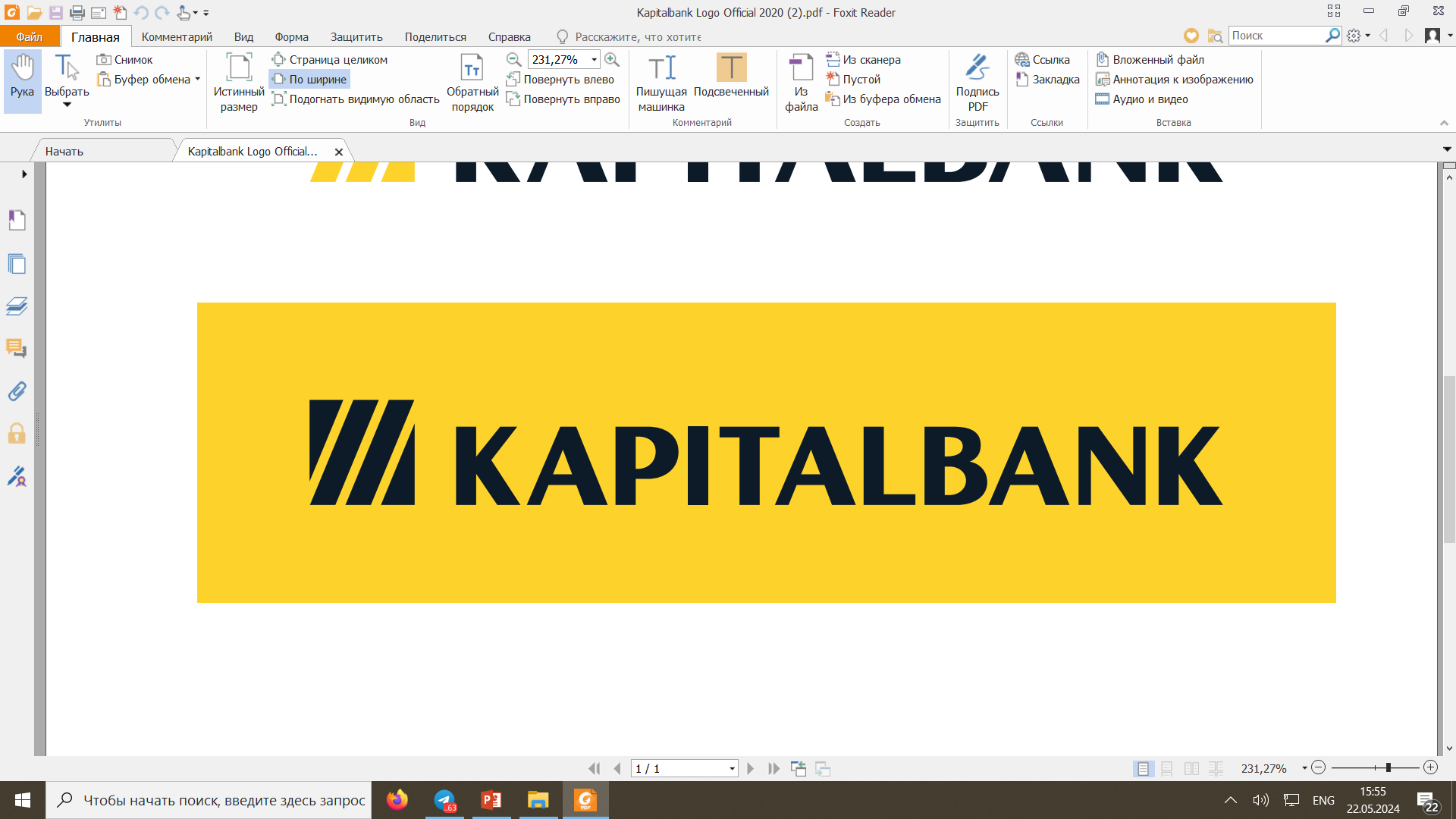 Задачи:
1. Предоставлять информацию о положении на рынке и эффективности рекламных активов KAPITALBANK
2. Отслеживать на регулярной основе KPI бренда KAPITALBANK и конкурентов, отслеживать тренды в банковском секторе
3. Оценивать вклад от рекламных кампаний и рекламных активов и предоставлять рекомендации для привлечения новых и возвращения текущих пользователей
Бренды:
KAPITALBANK B2C
KAPITALBANK B2B (SME)
Что замеряем:
1. Пирамида здоровья брендов (от знания к пользованию и покупке)
2. NPS
3. Имидж брендов
4. Рекламный блок – знание рекламы в сравнении с конкурентами
Задачи и описание
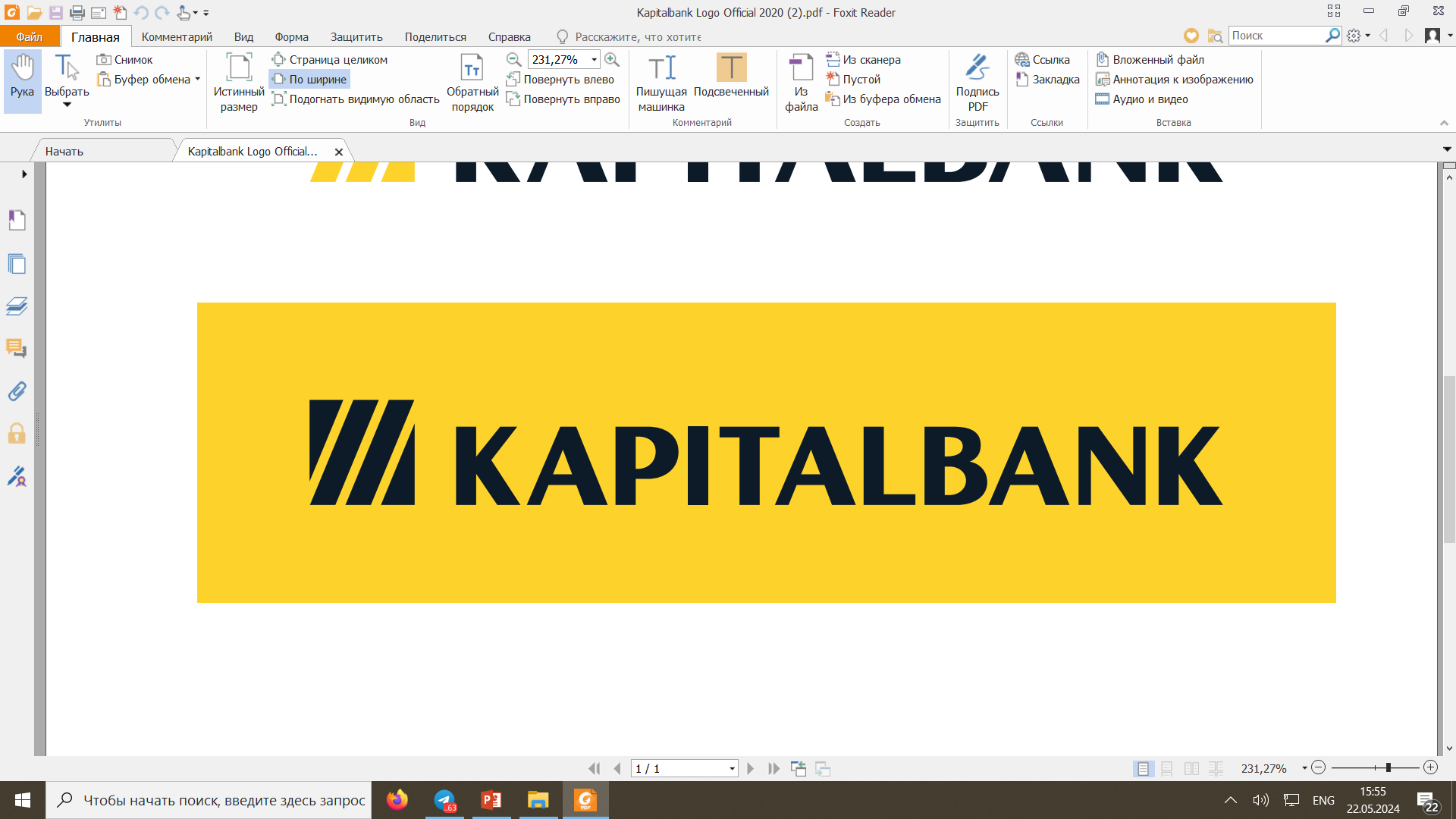 Частота замеров:
KAPITALBANK B2C: 1 раз в квартал. (3 волны, 2-4 квартал 2024)
KAPITALBANK B2B (SME): 1 раз в полгода. (2 волны, 2 и 4 квартал 2024)
Формат отчетов:
Опция 1 = только плоские таблицы + топлайн отчет (3-4 слайда)
Опция 2 = плоские таблицы + детальный отчет и презентация (40-60 слайдов)
Кого опрашиваем (выборка):
B2C
Мужчины / женщины, 18-54, репрезентативные квоты на ГЕО, пол, возраст. 
Количество респондентов: B2C - 800 респондентов. 400 – Ташкент, 400 - регионы
B2B
Мужчины / женщины, 24-54, репрезентативные квоты на ГЕО, пол, должность (!) (Учредитель, коммерческий или генеральный директор, их заместители, глав.бухгалтер/бухглатер, фин. директор и его заместитель )

Кол-во респондентов: 200 респондентов, 100-Ташкент, 100 - регионы
Задачи и описание
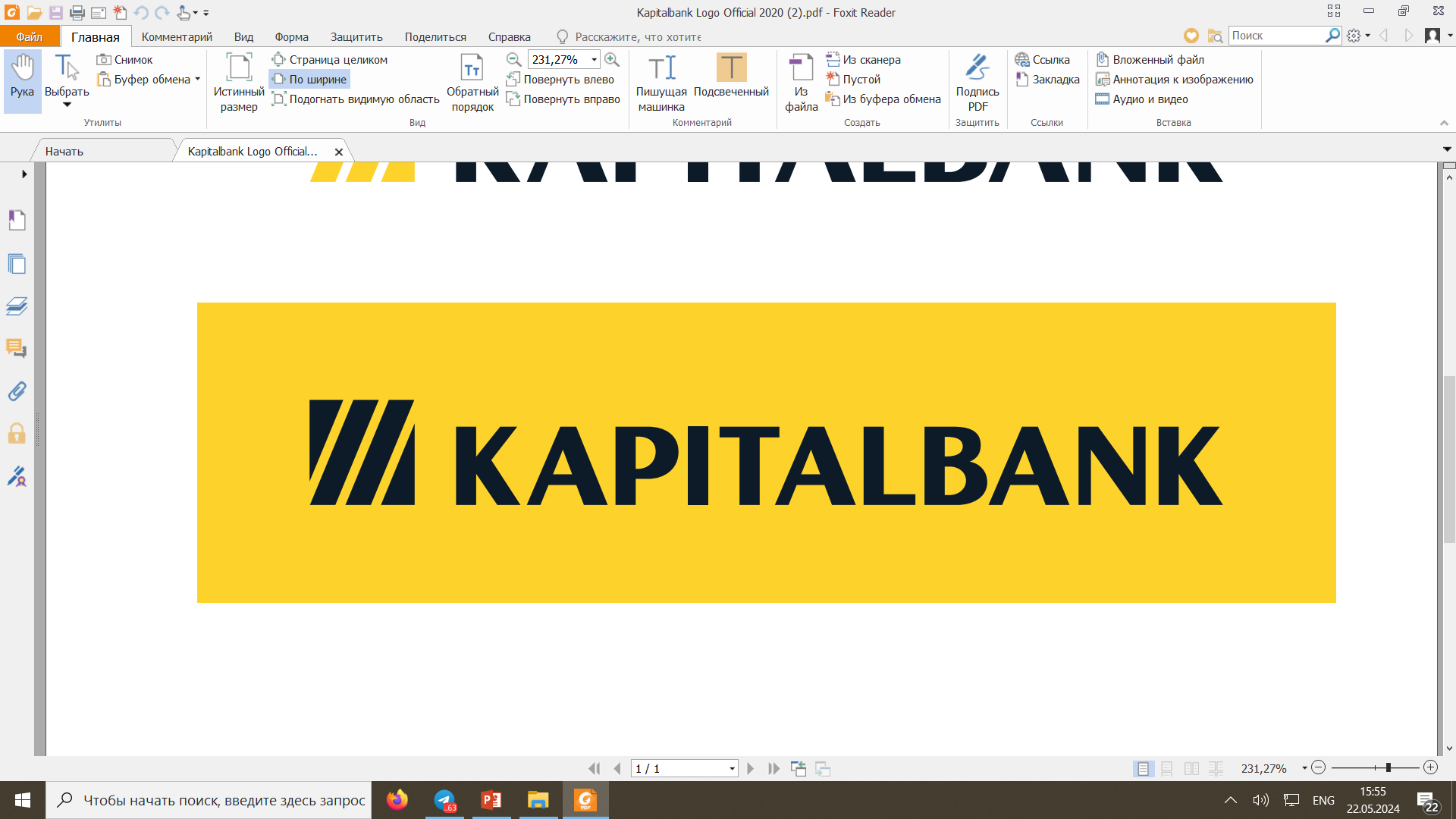 Предпочтительный метод сбора данных и размер анкеты
B2C:CAPI или CAWI, до 20 Минут
B2B: CAPI или CAWI или CATI, до 20 Минут
География:
Группа 1 – Ташкент и Ташкентская область
Группа 2 – Наманганская, Андижанская, Ферганская область
Группа 3 – Самаркандская, Бухарская, Навои области
Группа 4 – Республика Каракалпакстан, Хорезмская область
Группа 5 – Кашкадарьинская, Сурхандарьинская области
Разрезы для B2C: пол, возрастные разрезы: 18-24, 25-44, 44-54, +ГЕО
Разрезы для B2B: пол, возрастные разрезы: 24-44, 44-54, +ГЕО
KPI
Для примера. Конечный список может отличатся
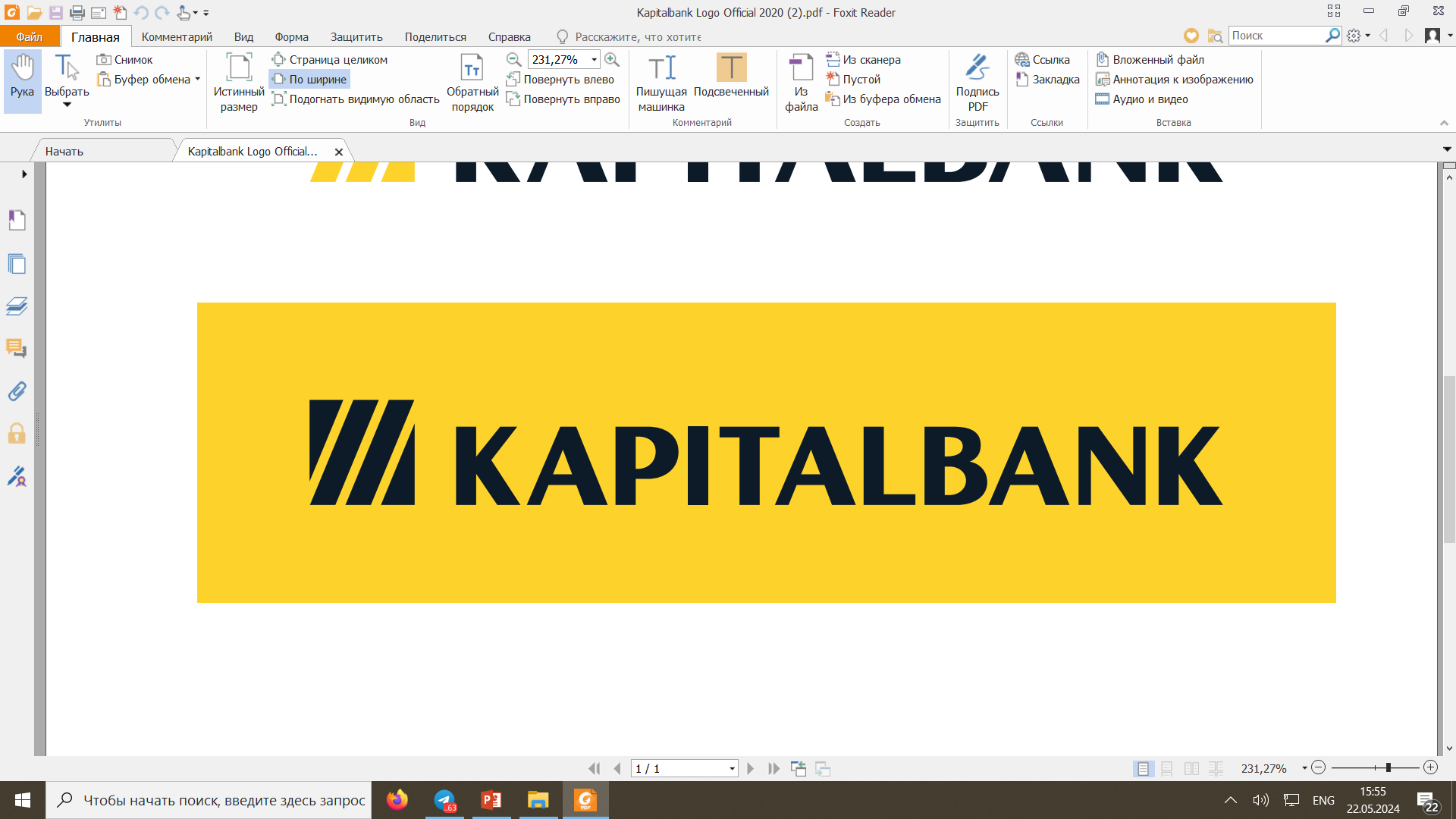 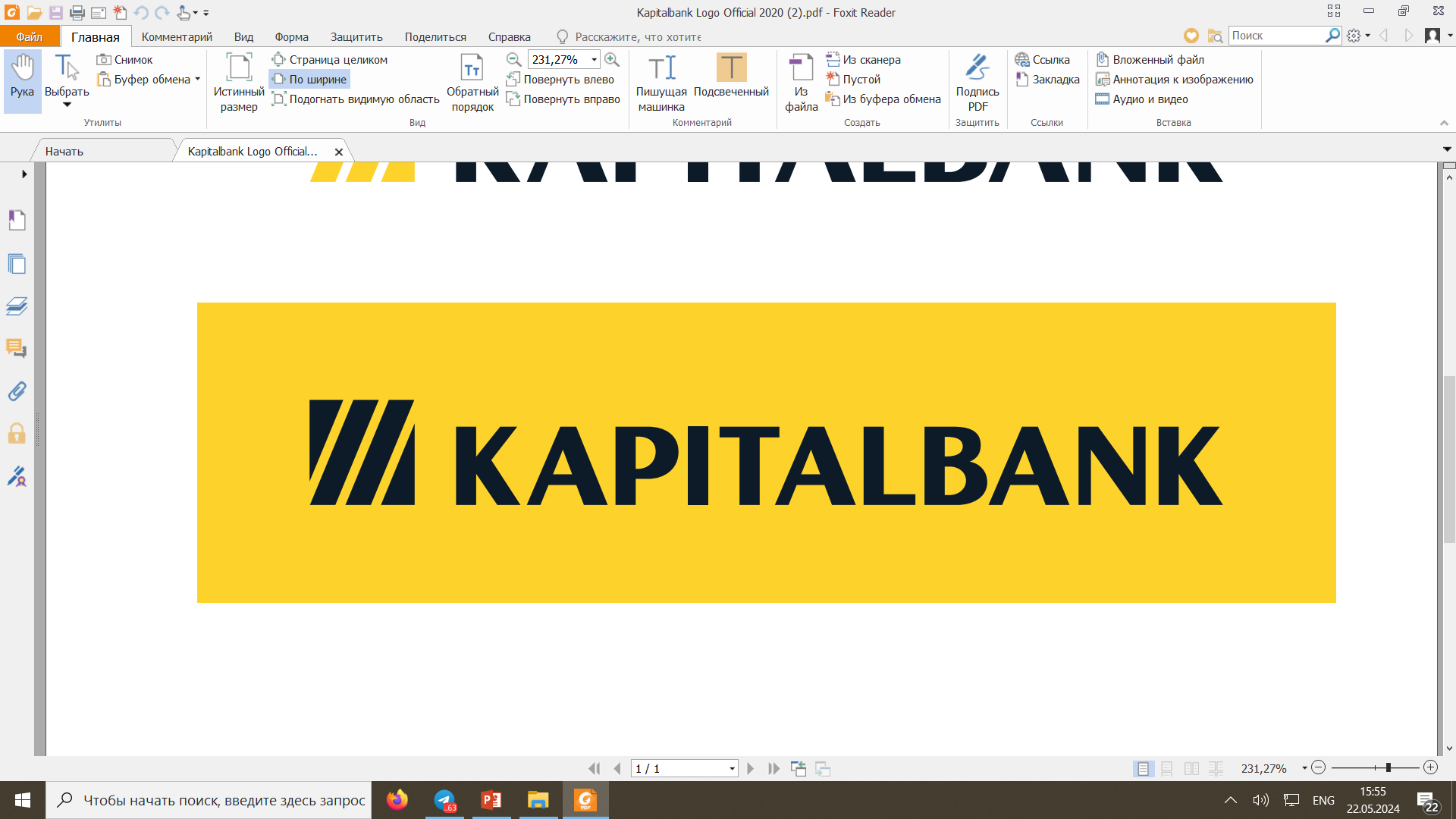 B2C
B2B
ТОМ
Sp Brand Awareness при упоминании VISA и вкладов
Brand Imagery

Атрибуты имидж
NPS
Кол-во банковских продуктов, которые использует респондент (карта, вклад, микрокредит, ипотека, автокредит)

Вклад рекламных активов в знание: AD Recall
ТВ
Наружная реклама
Реклама в СМИ (digital)
Баннерная реклама в интернете
Реклама у блогеров/в сообществах
Реклама в поиске (Гугл, Яндекс)
Радио
Офисы банка
Рекомендации
ТОМ
Sp Brand Awareness

Атрибуты имидж
NPS

Вклад рекламных активов в знание:
ТВ
Наружная реклама
Реклама в СМИ (digital)
Баннерная реклама в интернете
Реклама у блогеров/в сообществах
Реклама в поиске (Гугл, Яндекс)
Радио
Офисы банка
Рекомендации коллег друзей знакомых
Пункты самовывоза Uzum Market
Бренды Uzum Business/Market/Academy
Агенты и менеджеры по продажам
Партнёры (Arca, Era, SmartOne)
Мероприятия (event)
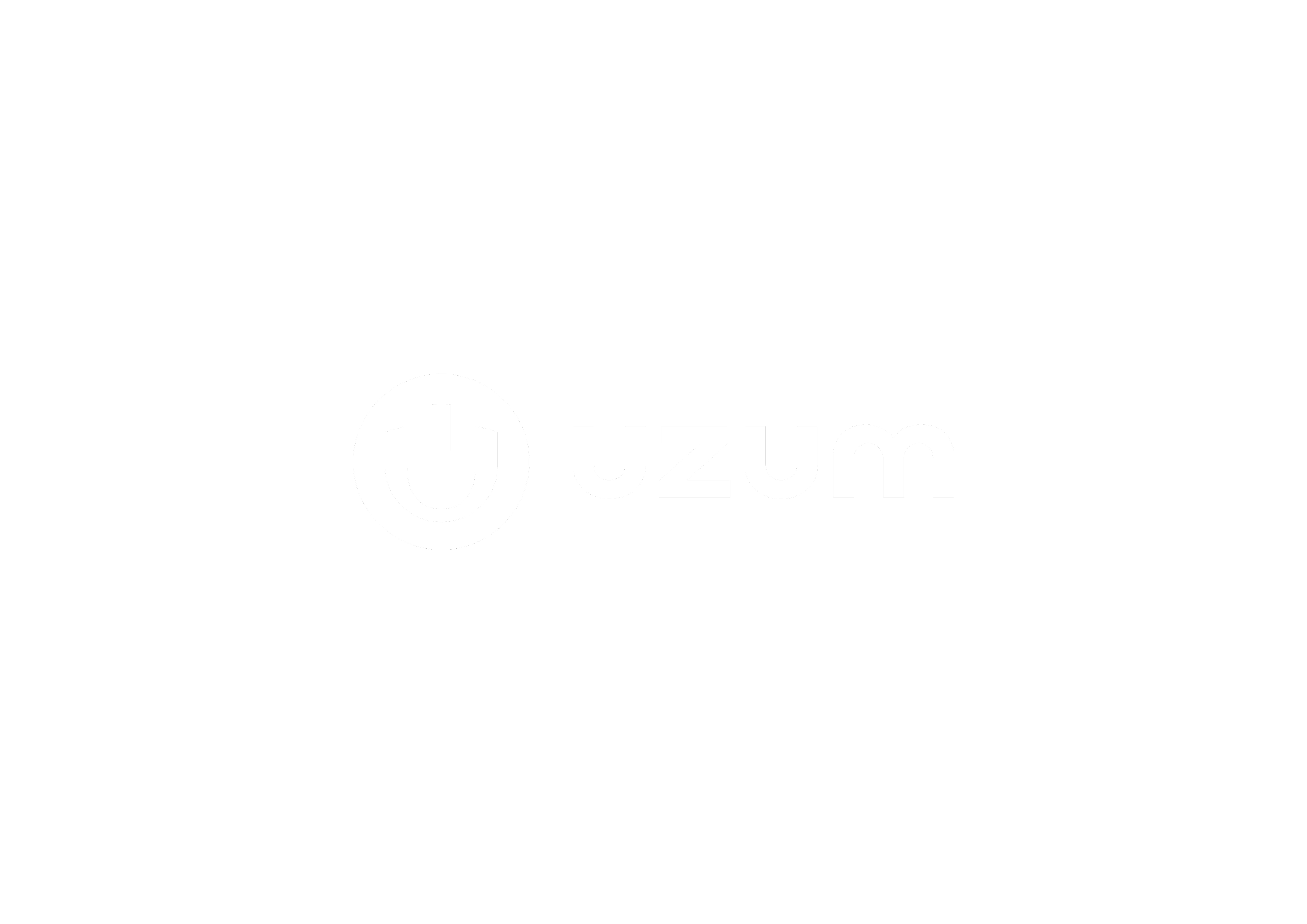 Конкуренты (рынок)
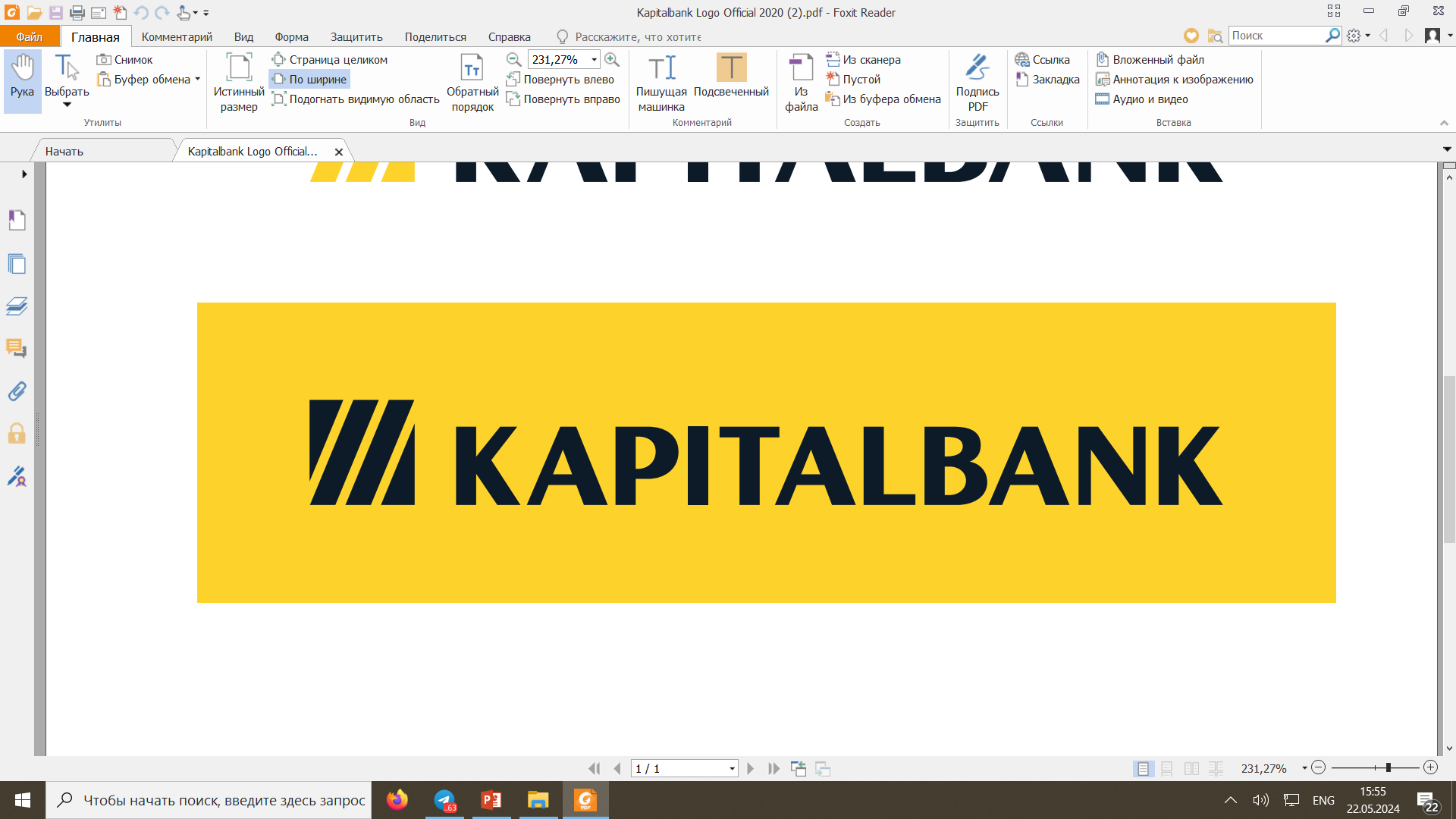 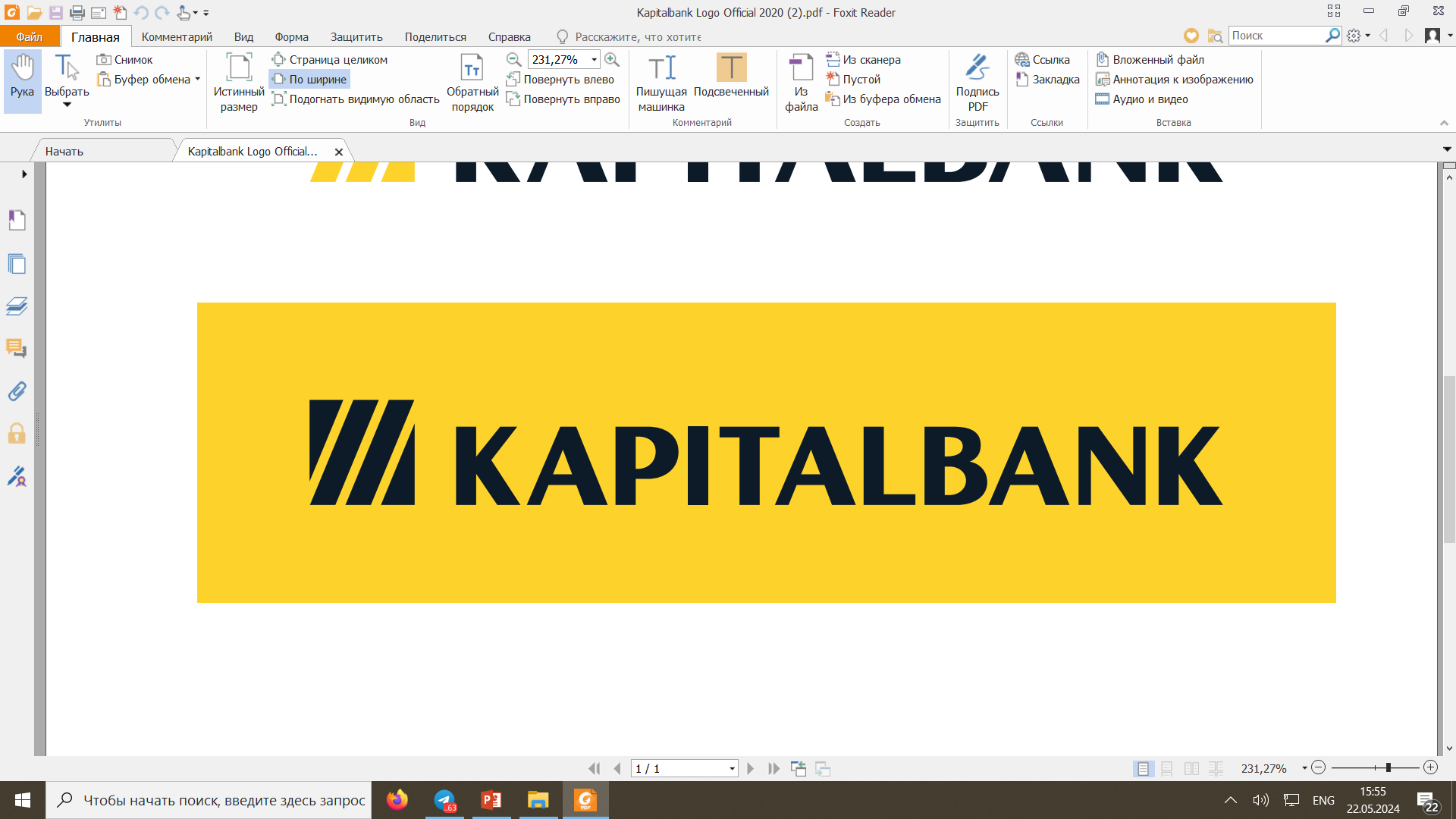 B2C
B2B
Банки
Ипак Йули
Хамкорбанк
Asakabank
Infinbank
Капиталбанк
TBC*
Agrobank
Xalq bank*
Банки
Хамкорбанк 
Ипак Йули Банк 
SQB (Промстройбанк) 
NBU 
Ипотека-банк 
Капиталбанк 
Агробанк 
Давр Банк 
Xalq Bank
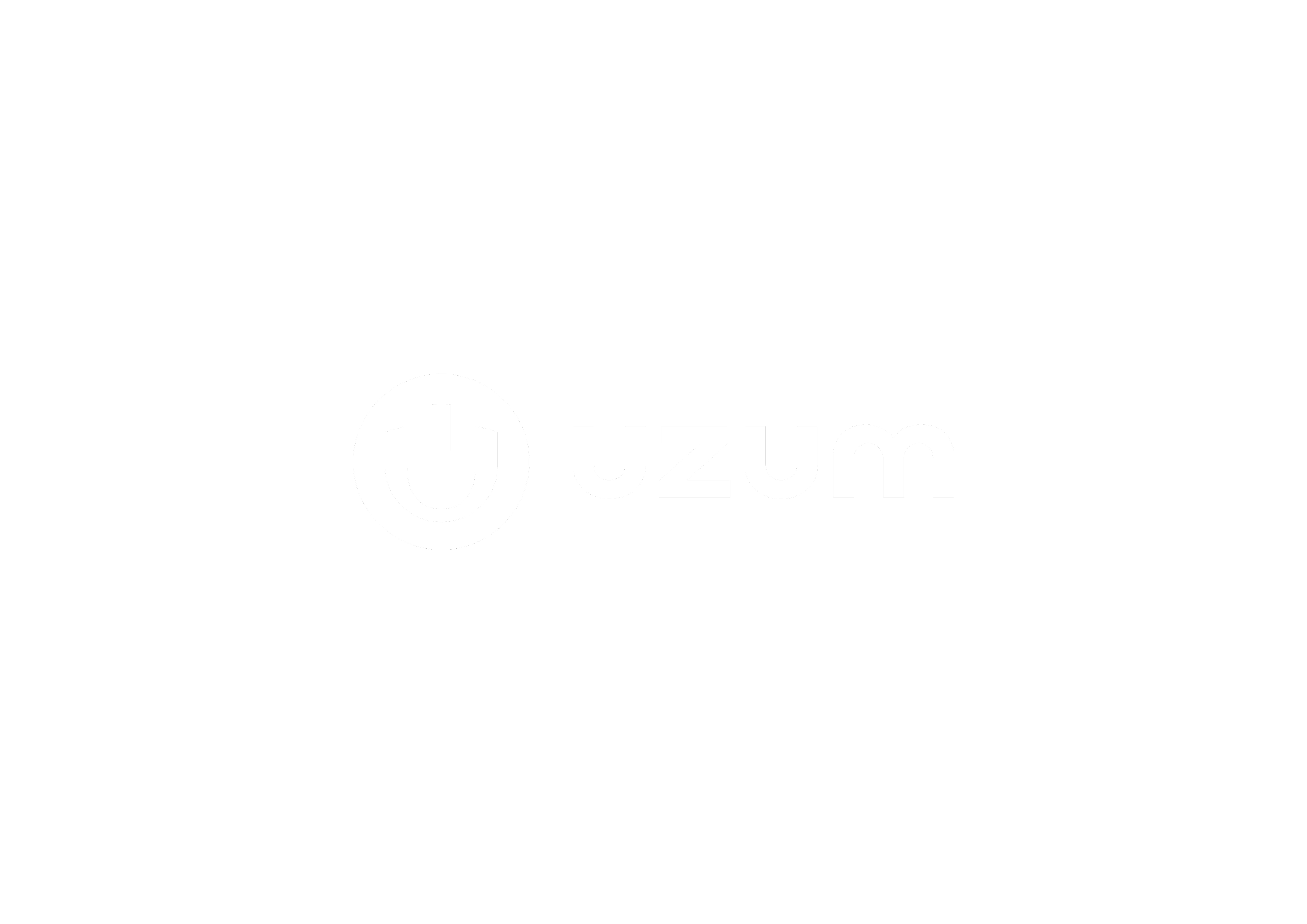 Атрибуты
Критерии выбора банка
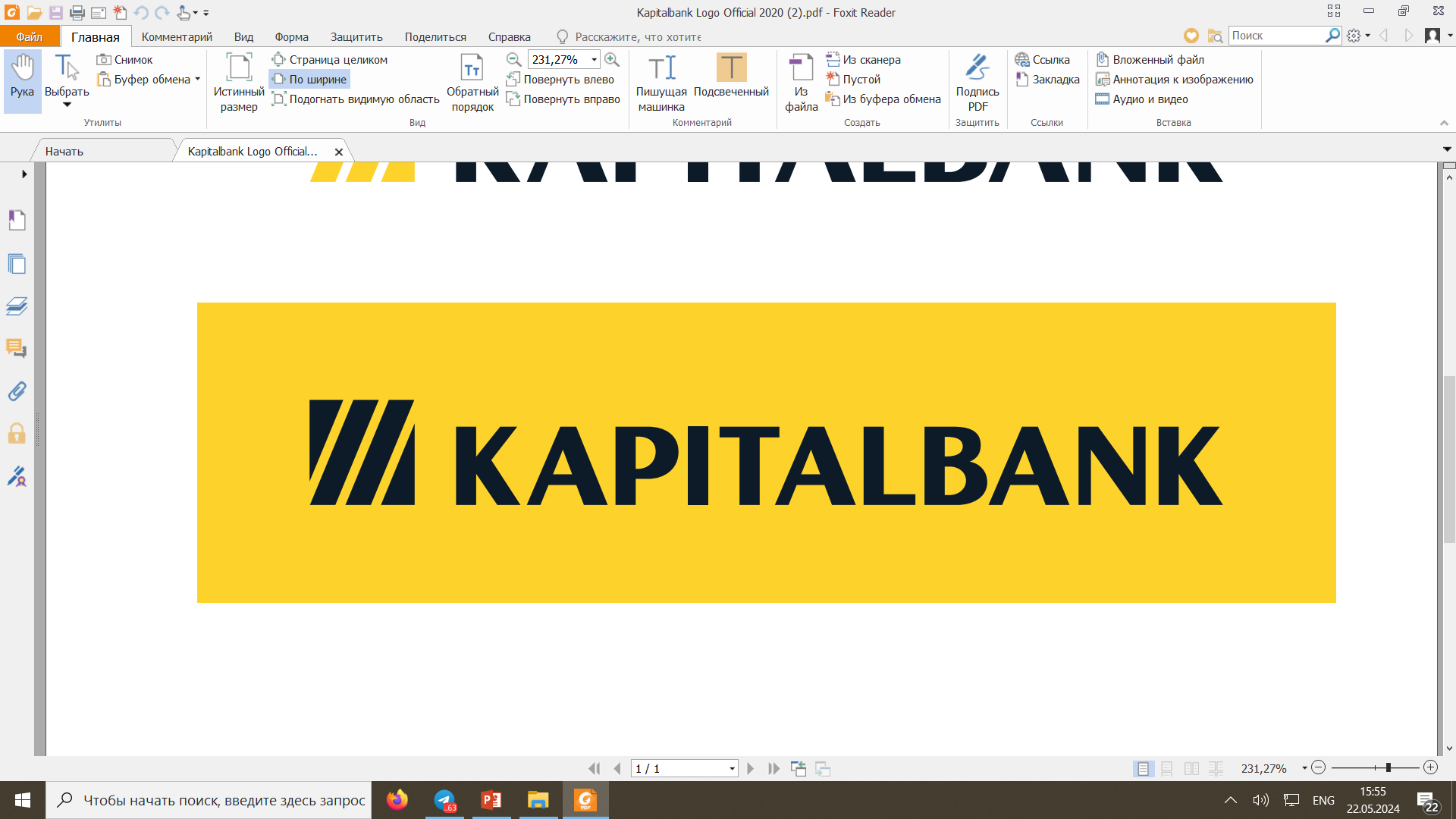 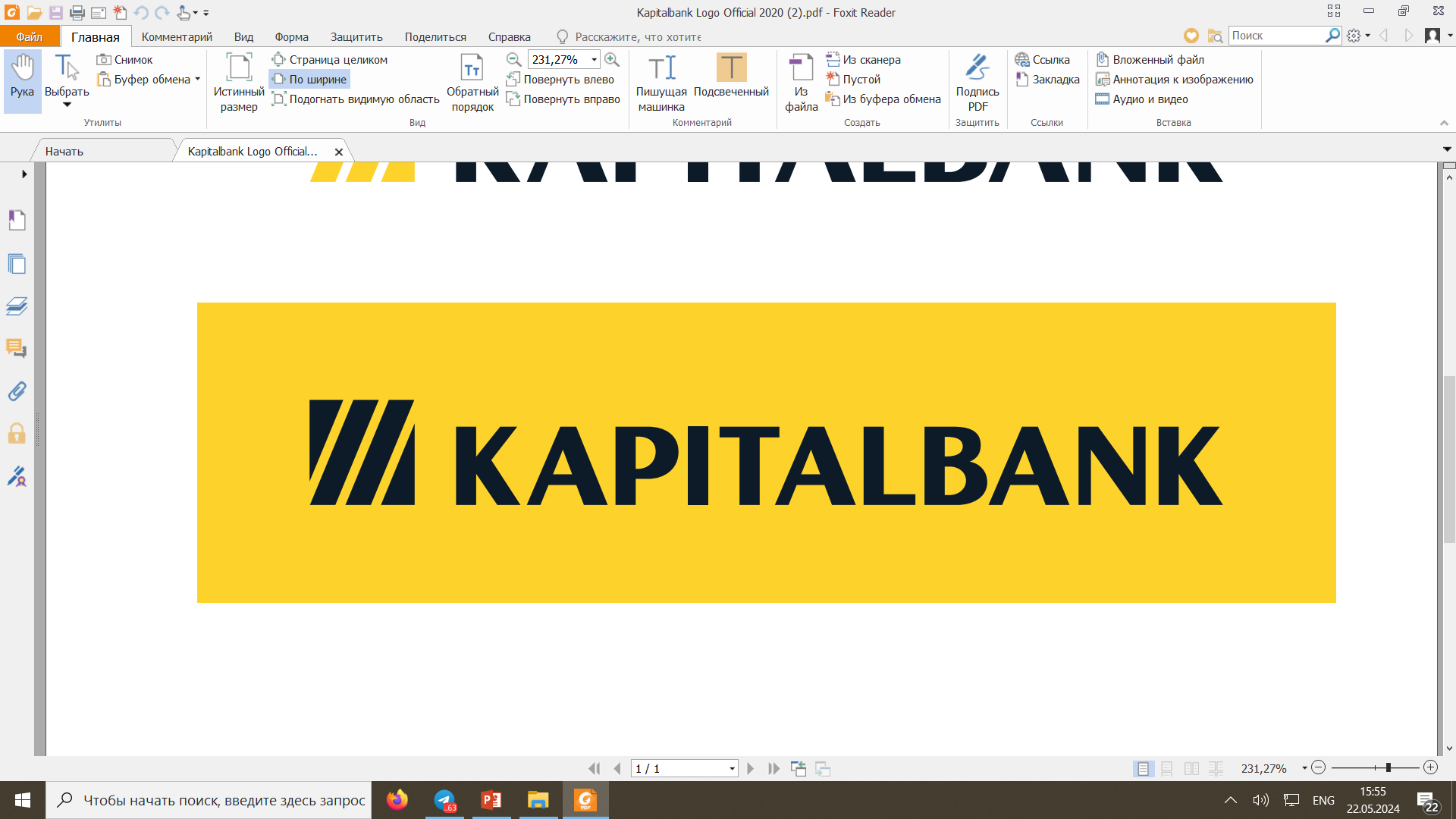 B2B
B2C
Приложение, в котором можно решить все банковские вопросы (мультифункциональный онлайн-банк) 
Удобное расположение офисов
В офисах банка нет долгих очередей
В приложении и офисах банка можно отправлять переводы в другие страны, в том числе РФ
Удобный и понятный интерфейс приложения 
Имеет хорошую службу поддержки по телефону (быстрое и качественное решение вопросов) 
Удобный сайт, на котором легко найти нужную информацию
Выгодные ставки по вкладам
Выгодные ставки по кредитам
Нравится условия по выпуску и обслуживанию карт
Низкая или отсутствующая комиссия за переводы с карты на карту
Много банкоматов
Низкая/отсутствует комиссия за снятие наличных
Этот банк надежный
Получаю зарплату на карту этого банка
Расплачиваюсь картой в путешествиях
Банк предлагает кредитную карту на выгодных условиях
У меня есть кредитная карта в банке
Оперативно и быстро могу совершить все операции
Служба поддержки помогает решить все вопросы
Выгодные условия по кредитам для предпринимателем
Выгодные условия по вкладам для бизнеса
Выгодные тарифы на платежи
Выгодные условия на вывод средств на карты
Удобное ДБО (онлайн-банкинг), в котором можно совершить все операции
Выгодные условия зарплатного проекта
Акции и подарки от банка для предпринимателей
Есть приложение, в котором можно совершать операции
Наличие валютных карт, которые можно привязать к расчетному счету
Бесплатное обслуживание расчетного счета
Низкая комиссия за оборот
Надежный банк, которому можно доверить деньги бизнеса
Легко открыть расчетный счет
Можно открыть расчетный счет без визита в банк
Офис банка находится рядом
Нет очередей в офисах банка
Вежливое обслуживание в офисах и по телефону
2. Тайный покупатель
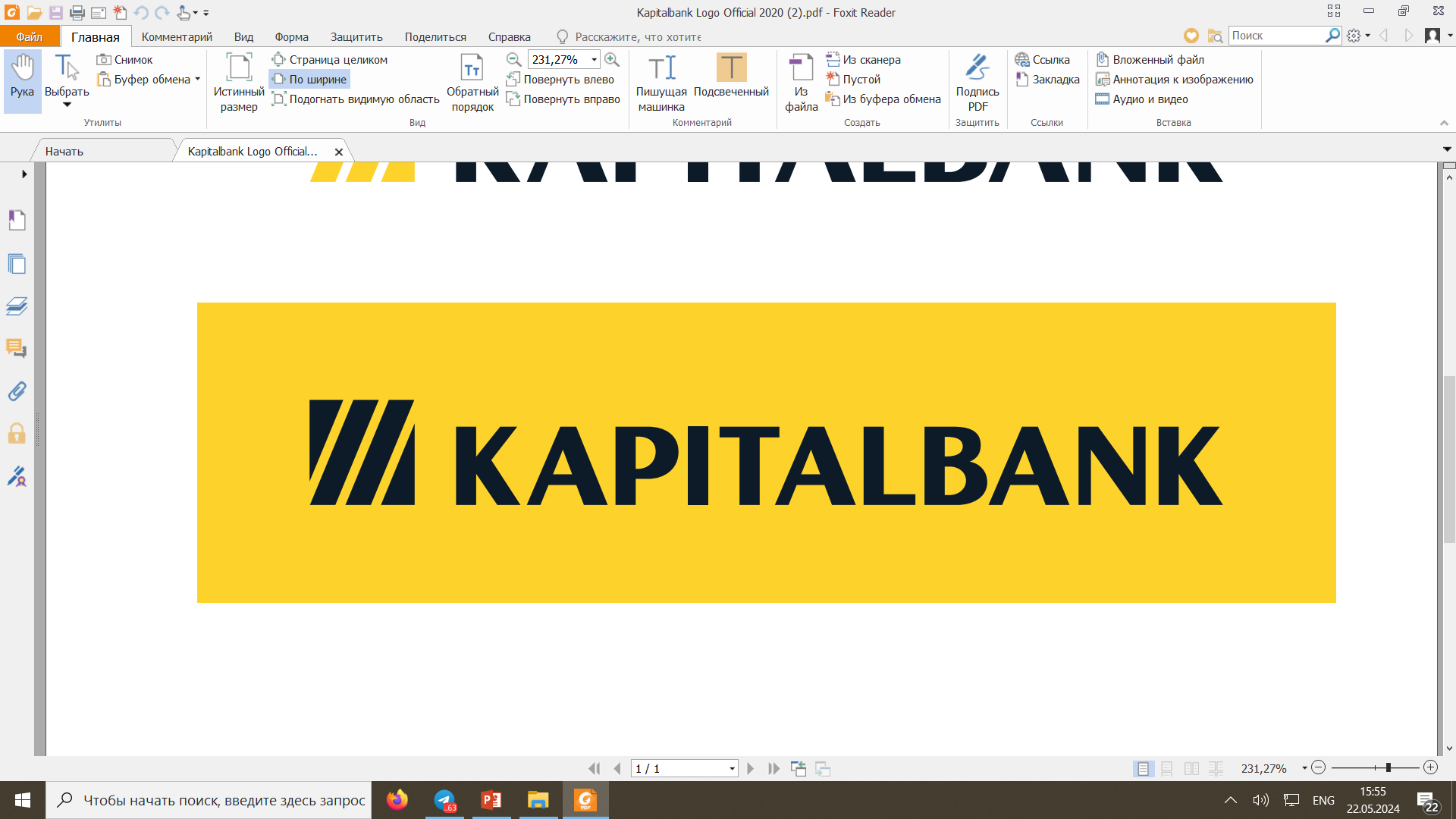 Цель:
Проведение ежеквартального/ дважды в год исследования "Тайный покупатель" для оценки качества обслуживания в филиалах KAPITALBANK в Ташкенте. Исследование проводится по двум направлениям:
1. B2C сегмент – розничные услуги KAPITALBANK B2C
2. B2B сегмент – услуги для юридических лиц KAPITALBANK B2B (SME)
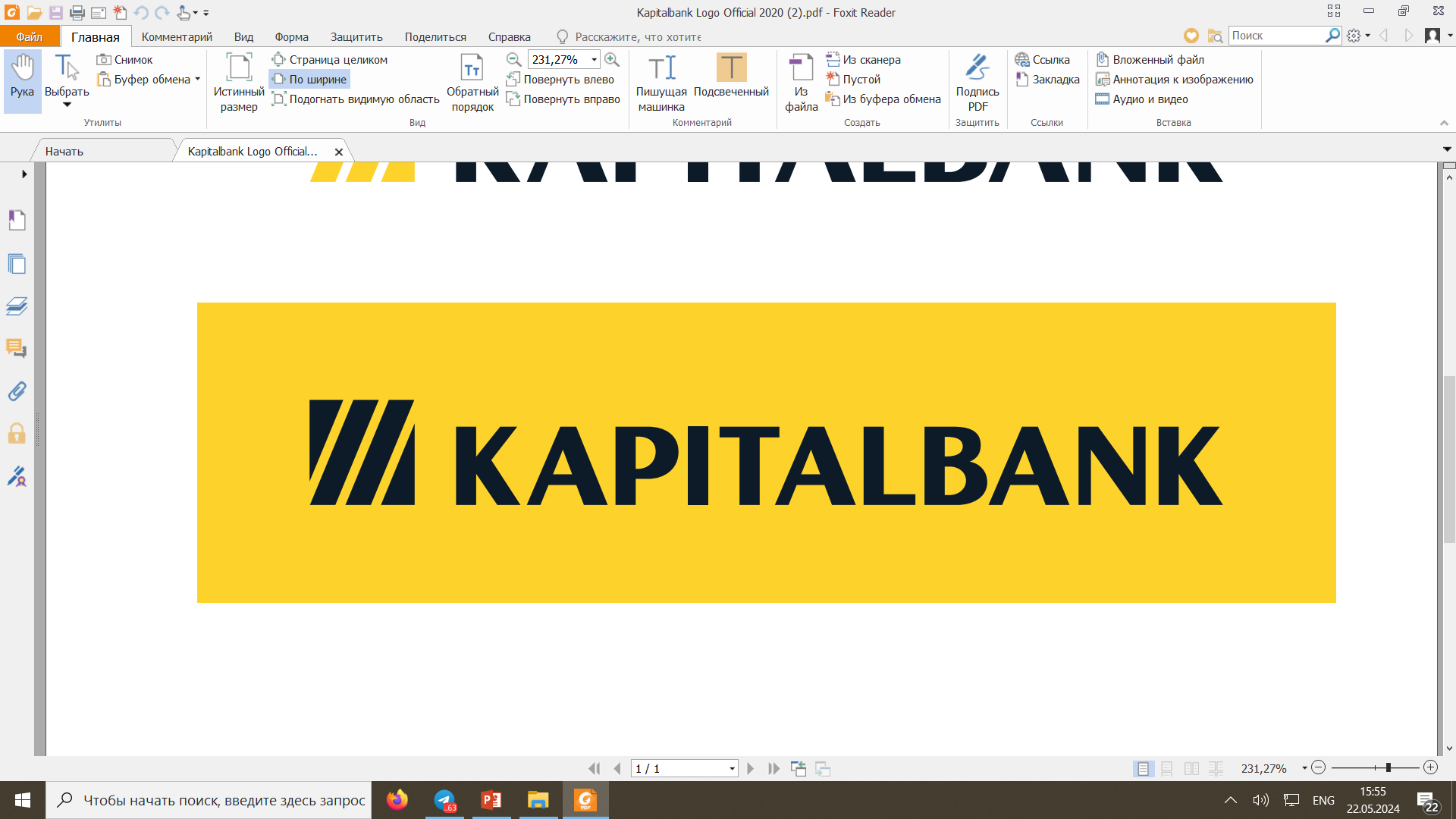 2. Тайный покупатель
Объем и частота исследования
Частота
1. B2C сегмент: 4 раза в год
2. B2B сегмент: 2 раза в год
Объекты
B2C сегмент: в 17 филиалах, 21 минибанках, 4 ЦБУ, 4 ОБУ  KAPITALBANK по всей Республике 
B2B сегмент: в 3 филиалах KAPITALBANK в Ташкенте
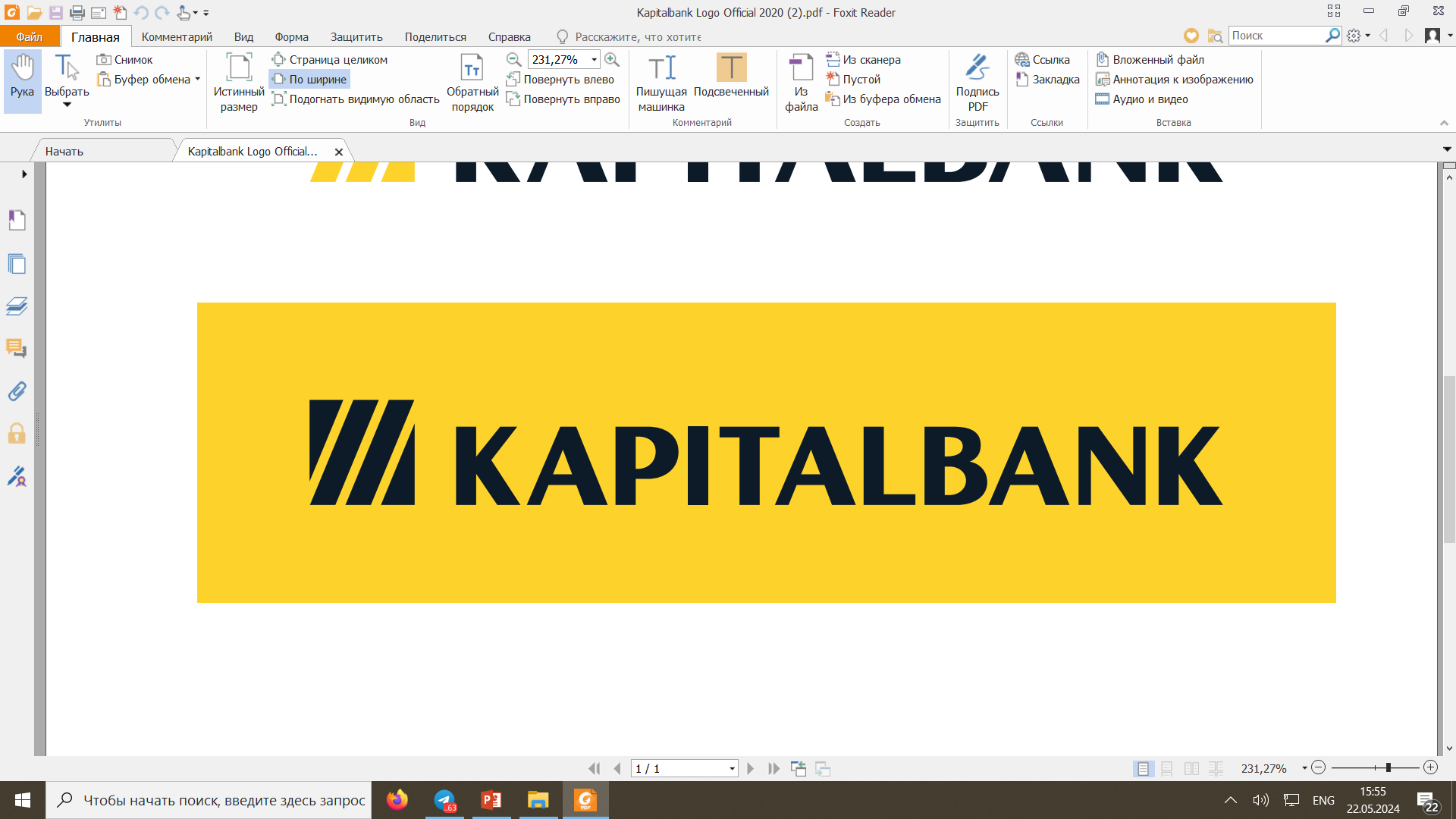 2. Тайный покупатель
B2C сегмент
Время ожидания в очереди.
Консультация по банковским продуктам (вклады, кредиты, карты и т.д.).
Оформление и выдача продуктов.
Вежливость и профессионализм сотрудников.
Общая атмосфера и чистота в филиале. 
Предложены ли дополнительные услуги банка
Выдан ли буклет о каком либо продукте
Колл –центр на корректность информации
Наличие буклетов на столе и на ресепшене
Наличие формы и бейджика
2. Тайный покупатель
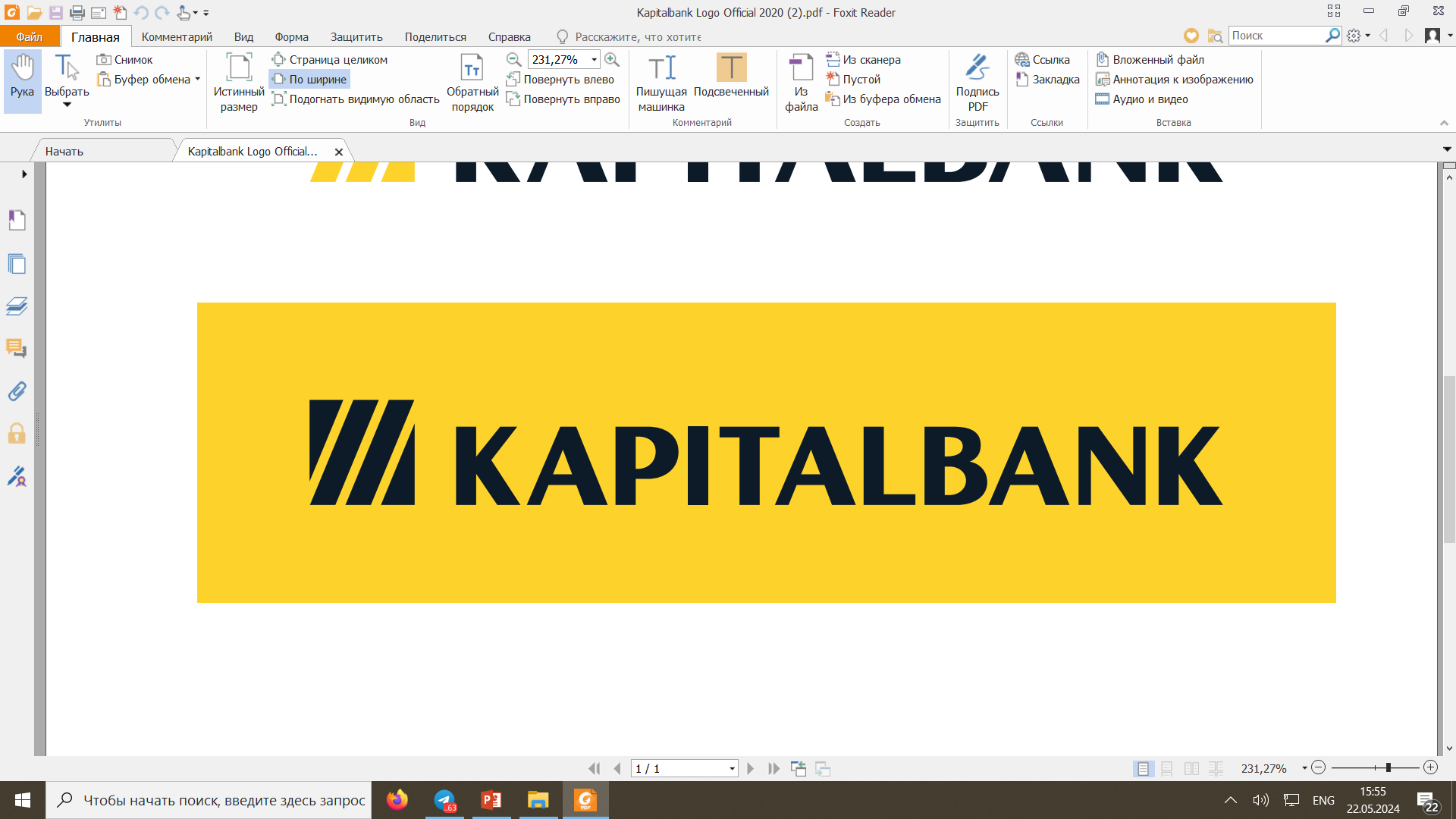 B2B сегмент
Аспекты для исследования:
1. Оценить качество обслуживания клиентов МСБ в Капиталбанке
2. Выявить возможные проблемы и узкие места в процессе открытия расчётного счёта
3. Определить уровень профессионализма и вежливости сотрудников банка
4. Оценить удобство и эффективность процесса обслуживания
2. Тайный покупатель
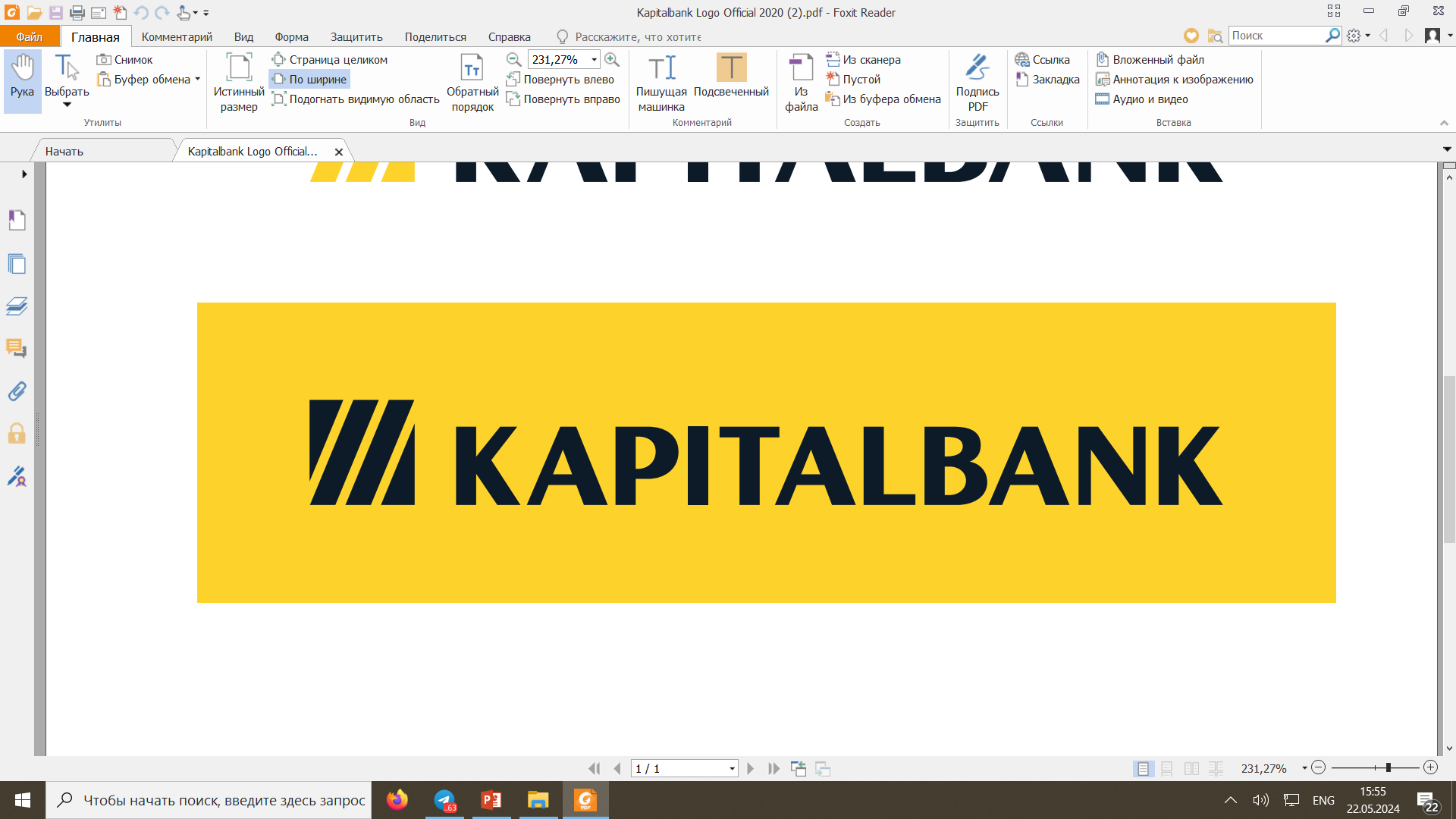 Ожидаемые результаты
Отчеты по каждому посещенному филиалу с подробным описанием проведенного визита.
Обобщенный отчет по каждому сегменту (B2C и B2B) 
с анализом выявленных проблем и рекомендациями по их устранению.
Рейтинги филиалов по качеству обслуживания.
Рекомендации по улучшению обслуживания.
Требования к подрядчику
Подтвержденный опыт работы с банками в области маркетинговых исследований (Бренд трекинг и др).
Наличие специалистов в штате с опытом работы в маркетинговых исследованиях от 10 лет. 
Подтверждённый опыт работы с крупными международными исследовательскими компаниями
Следование международным стандартам качества (ISO или другие)
Задачи агентства-участника тендера
Предложить дизайн исследования 
	i) бренд-трекинга и замера вклада рекламных активов в KPI брендов, включая структуру анкеты (метрики), методологию и аналитическую часть 
	ii) Тайный покупатель
Предоставить дизайн полевых работ 
Предложить КП по Тайному покупателю и бренд-трекингу 2х брендов, с двумя опциями отчетов: 
	(i) подробный отчёт (ii) топлайн отчет. 
4.   Прикрепить пример анкеты и отчета 
5.   Предоставить сроки проекта.